Fast exact pattern matching in a bitstream and 256-ary strings
Igor Zavadskyi
National Taras Shevchenko University of Kyiv
Bitstream search problem
Text
Pattern
Motivations
Multi-delimiter compression codes compress natural language text close to entropy, providing the possibility of direct search in a compressed file.
A.V. Anisimov, I.O. Zavadskyi. Variable-Length Prefix Codes With Multiple Delimiters // IEEE Transactions on Information Theory, vol. 63, issue 5, p. 2885-2895. – 2017.
I.O. Zavadskyi, A.V. Anisimov. Reverse Multi-Delimiter Compression Codes, in Proc. Data Compression Conference (DCC), 2020, pp. 173–182.
Known solutions
Boyer-Moore
S. Klein and M. Ben-Nissan: Accelerating Boyer Moore searches on binary texts (2007)
Quick Search + Comentz-Walter
J. Kim, E. Kim, and K. Park: Fast matching method for DNA sequences (2007) – FED
Q-Hash andSkip-Search
S. Faro, T. Lecroq: Efficient Pattern Matching on Binary Strings (2008) – Binary Hash, Binary Skip-Search
S. Faro and T. Lecroq: An eﬃcient matching algorithm for encoded DNA sequences and binary strings (2009) – BFL (Binary Faro Lecroq)
BNDM + Comentz-Walter
General idea: avoid bit-level operations as far as possible
Notations
T – text to be searched in
P – pattern
n – byte length of the text
m – byte length of the pattern
 – input alphabet
|| – number of symbols in alphabet
Z – shift table
Known algorithms timing (seconds), ||=256
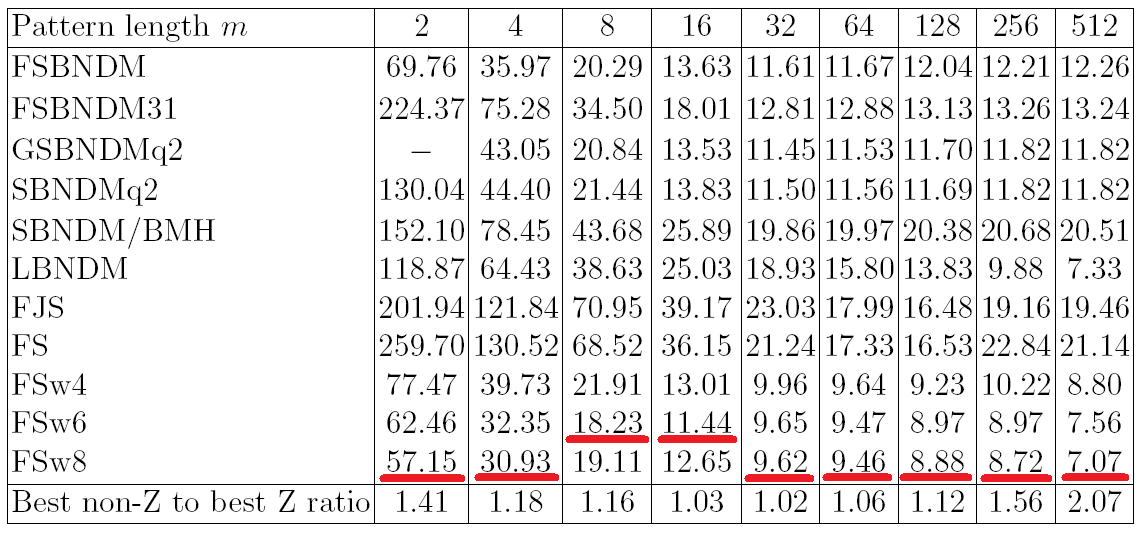 Boyer-Moore-Horspool method
T:
P:
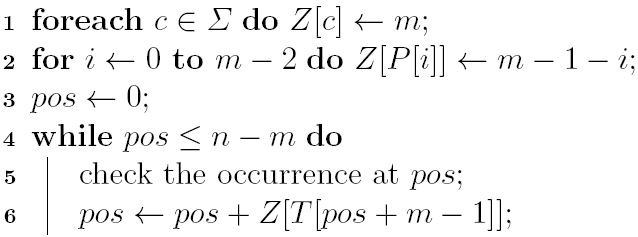 2 bad characters shift
BERRY, T., RAVINDRAN, S., 1999, A fast string matching algorithm and experimental results, in Proceedings of the Prague Stringology Club Workshop`99, pp 16-26.
T:
P:
pos  pos + Z[T[i]][T[i+1]]
2-byte read
pos  pos + Z[word(T[i],T[i+1])]
pos  pos + Z[T[i]][T[i+1]]
word(T[i],T[i+1])            (unsigned short*)(T+i)
K. Fredriksson. Faster string matching with super-alphabets. In String Processing and Information Retrieval, pp. 207–214. Springer, 2002.
H. Peltola and J. Tarhio: String matching with lookahead. Discrete Applied Mathematics, 163: pp. 352–360, 2014.
1.5-byte read
pos  pos + Z[word(T[i],T[i+1])&mask]
The mask contains between 8 and 16 significant bits.
B. W. Watson, F. Franek, J. Holub, C. Iliopoulos, and B. Smyth: Fractional n-grams for shifting. Idea presented at StringMasters 2014 at McMaster University, Hamilton, Ontario, Canada, 2014.
Shift probability and table size, m=512
L1
…&0xfffc
Overcoming the BMH shortcomings
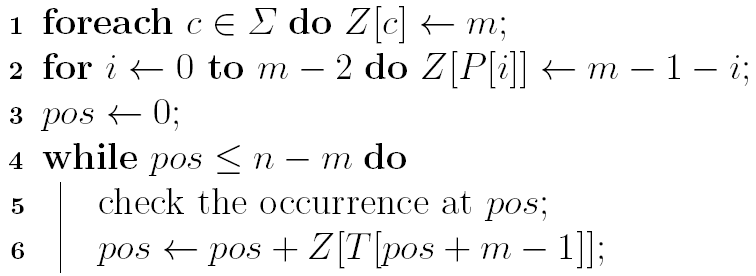 Skip loop (FS)
while( k = Z[T[pos]] )
     pos+=k;
Modified skip loop: avoid reading shift lengths
If the maximal shift is highly probable, we can store not the shift lengths, but the flags indicating if the shift is maximal:
0, the shift is not maximal;
Z[x] =
1, the shift is maximal.
while( k = Z[T[pos]] )
     pos+=k;
while( Z[T[pos]] )
     pos+=m;
Double skip loop
Single skip loop
m
Double skip loop
Double skip loop
Single skip loop
Double skip loop
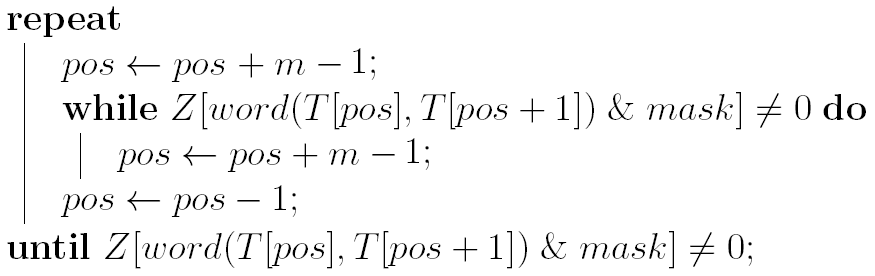 Longer shifts
m
Shift of length m-1
P[0]
P[0]
m
Shift of length m
≠P[0]
P[0]
Longer shifts
Idea             If the last character of a search window is P[0],
	            consider the shift as non-maximal:

Z [word (…,P [0])&mask ]  0
Then            1. The length of the maximal shift can be m.
                     2. The probability of non-maximal shift                          increases by 1/256 at most.
Endianness
word (T [ i ],T [ i +1 ])      =    (unsigned short*)(T+i)
Big endian machine		     Little endian machine
T[i]
T[i+1]
T[i]
T[i+1]
memory:
T[i]
T[i+1]
T[i+1]
T[i]
CPU register:
1.5-byte read on a little-endian machine
Z [word (…,P [0])&mask ]  0
The probability of maximal shift decreases by 1/16 (if using 12 bits)
P[0]
memory:
CPU register:
Right-to-left search on a little-endian machine
P[m-1]
Z [word (…,P [m – 1]) & mask ]  0
RL-search with k-bit read and maximal shift mon a little-endian machine, preprocessing
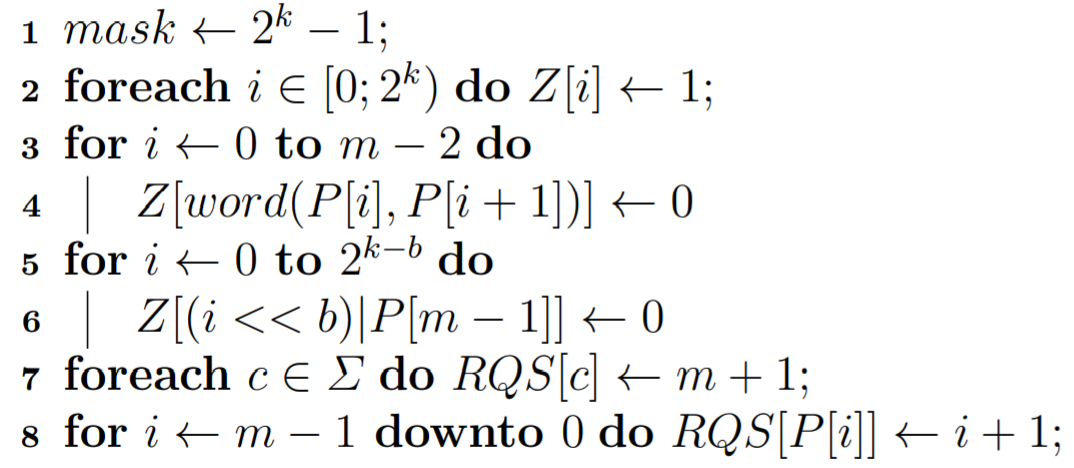 RL-search with k-bit read and maximal shift mon a little-endian machine, search phase
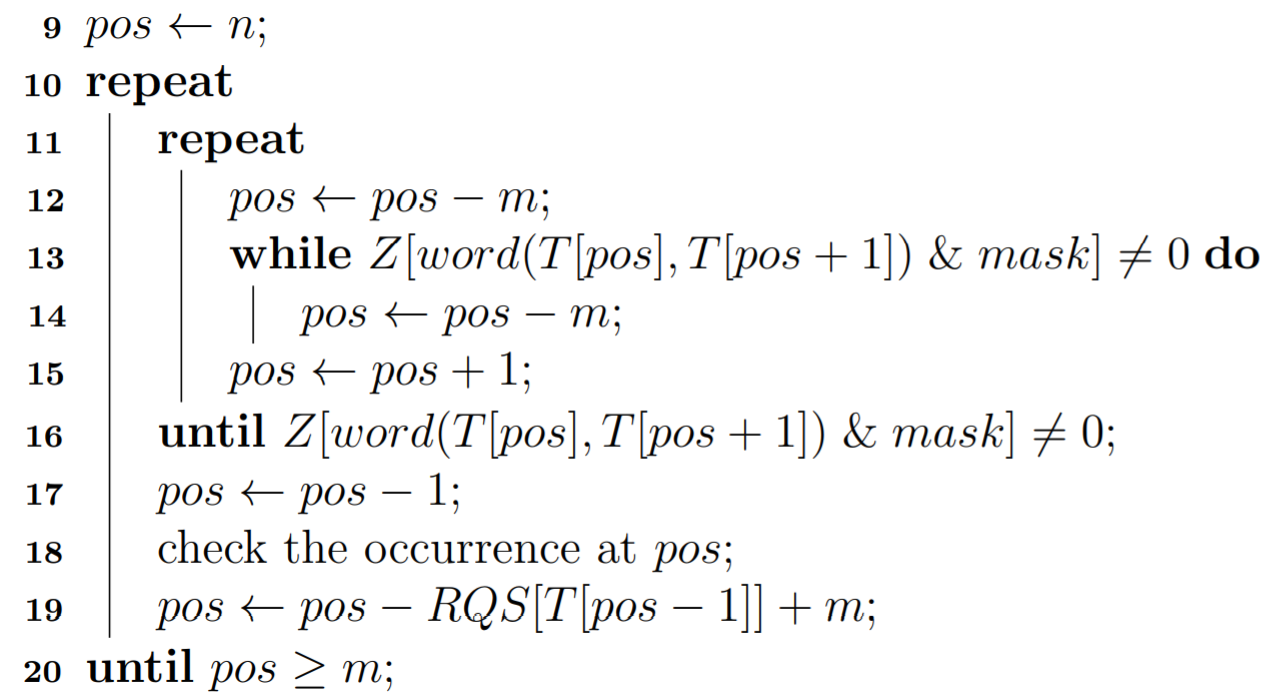 Sliding windows
Classical 2-way search
Right-to-left search only
Testing Environment
40 computers, Intel and AMD CPU, 24K – 64K L1 cache
500 runs of each algorithm on each computer
10MB text encoded by D2,4–8 multi-delimiter code, close to random
Patterns randomly taken from the text, new one for each run 
Running times normalized to make computers the units of equal importance
256-ary search – experimental results
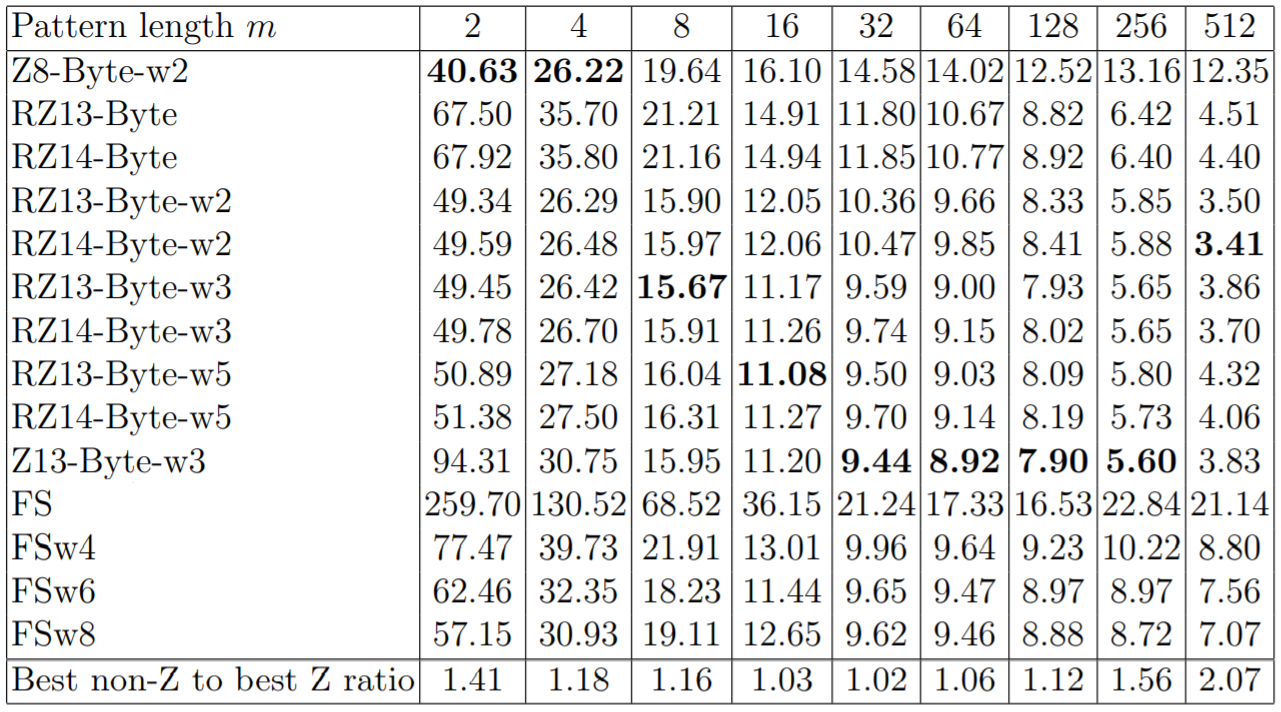 Pattern alignments in a bitstream search
…
…
…
…
…
…
…
…
Text
Pattern
…
Bitstream search algorithm
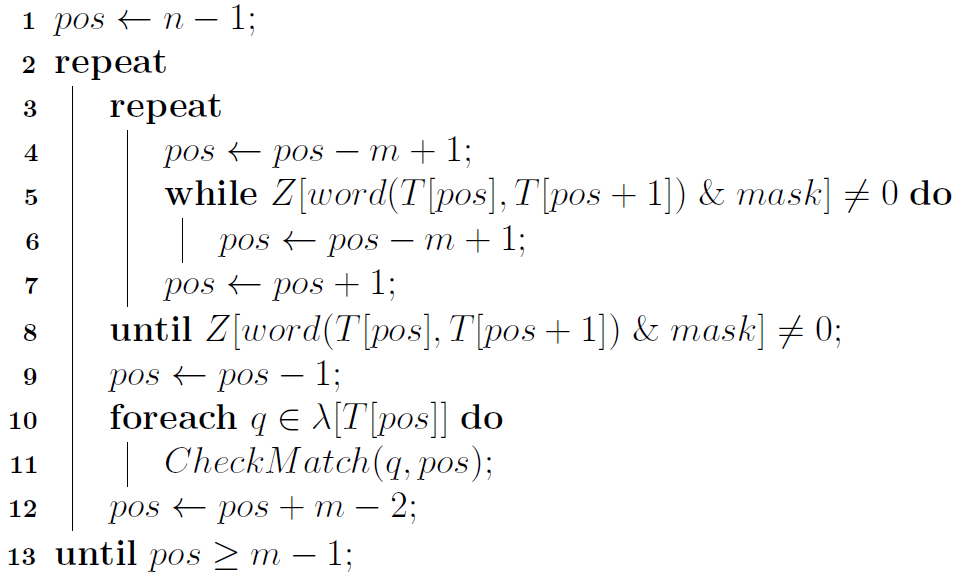 …
…
…
…
…
…
…
…
…
Text
Pattern
[c] is the set of all values q<8 such that c coincides with P[q…q+7]
Check the match at T[pos], when the pattern is shifted q bits to the right
Bitstream search performance (seconds)
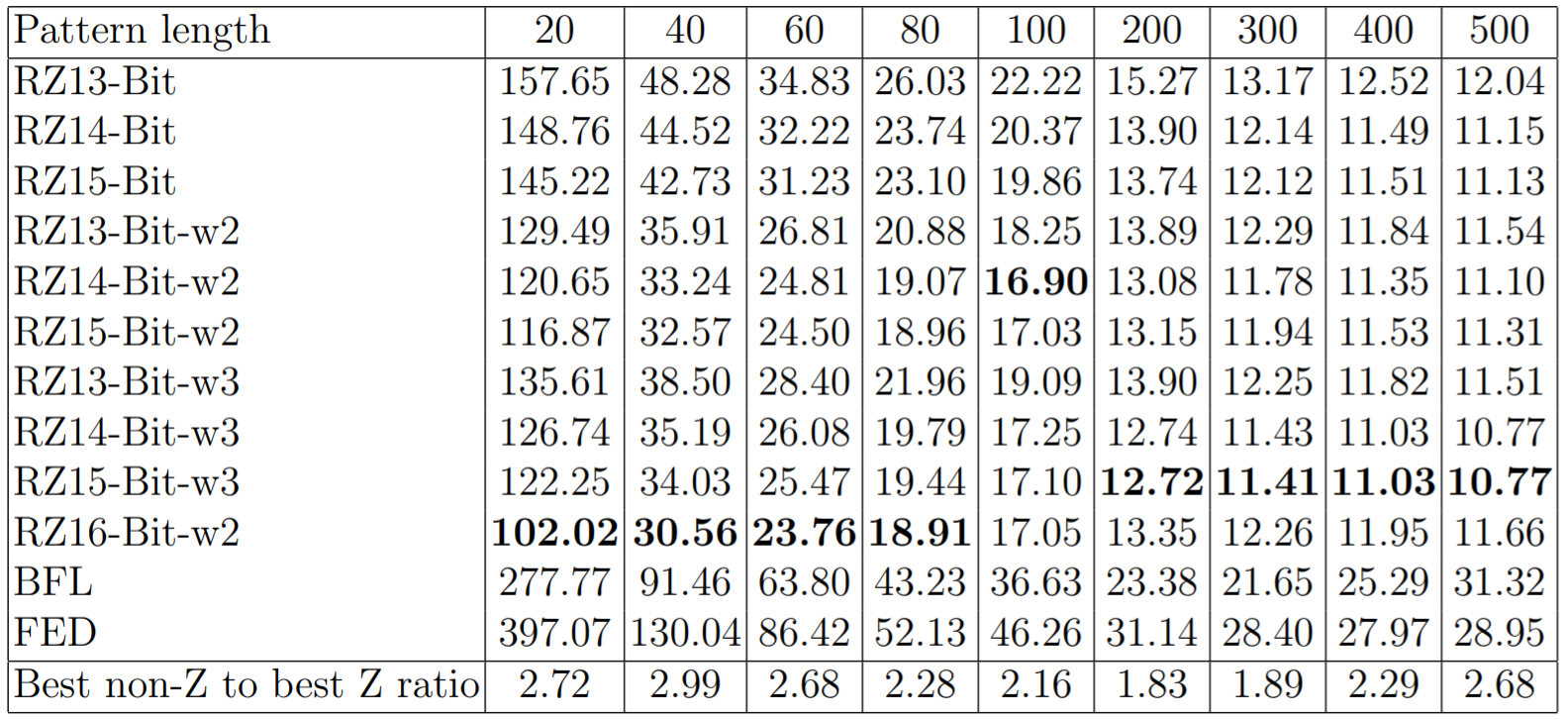 Factors of outperformance
Bitstream search
although the maximal length of a long-shift in the BFL algorithm is 2m − 1, in practice it is often 2m − 3 or less, while any total maximal shift in two sliding windows of RZ-Bit algorithm is 2m − 2, i.e. longer in average;
higher efficiency of a bit-alignment checking technique implemented in the RZ-Bit algorithms;
All algorithms
involving bits of more than one character into bad-character comparisons;
the double fast loop technique;
eliminating reading the shift lengths from the search tables.
Bit vs. 256-ary
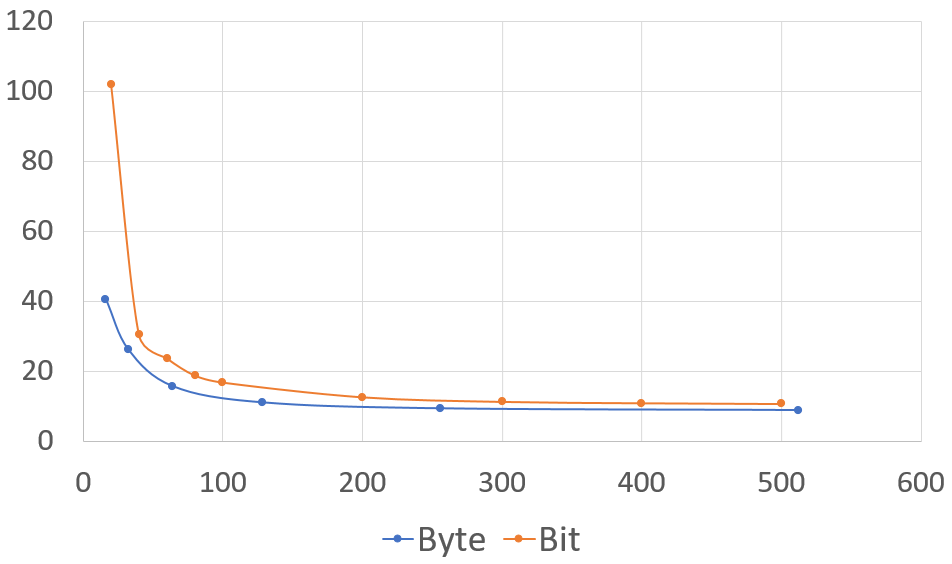 time
m
Source codes
[22] https://github.com/zavadsky/stringology
Thank you for attention!